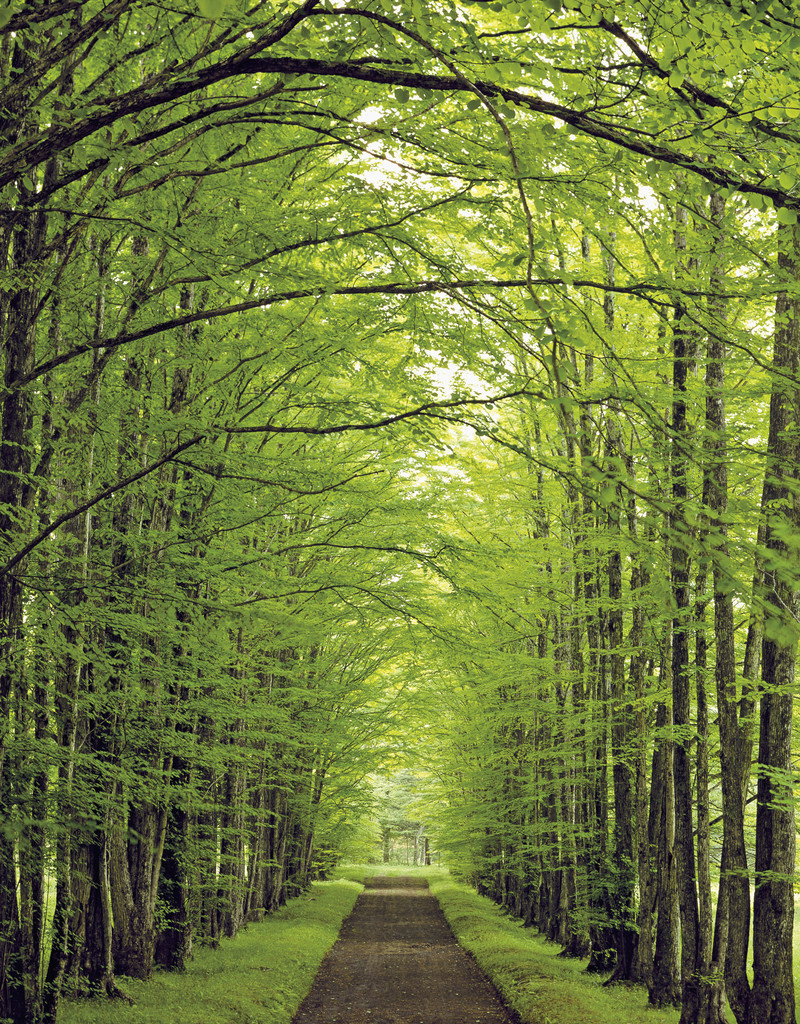 From Mantra
to
Silence

Mantras and techniques to enlighten the 
subtle system and bring mental silence for meditation
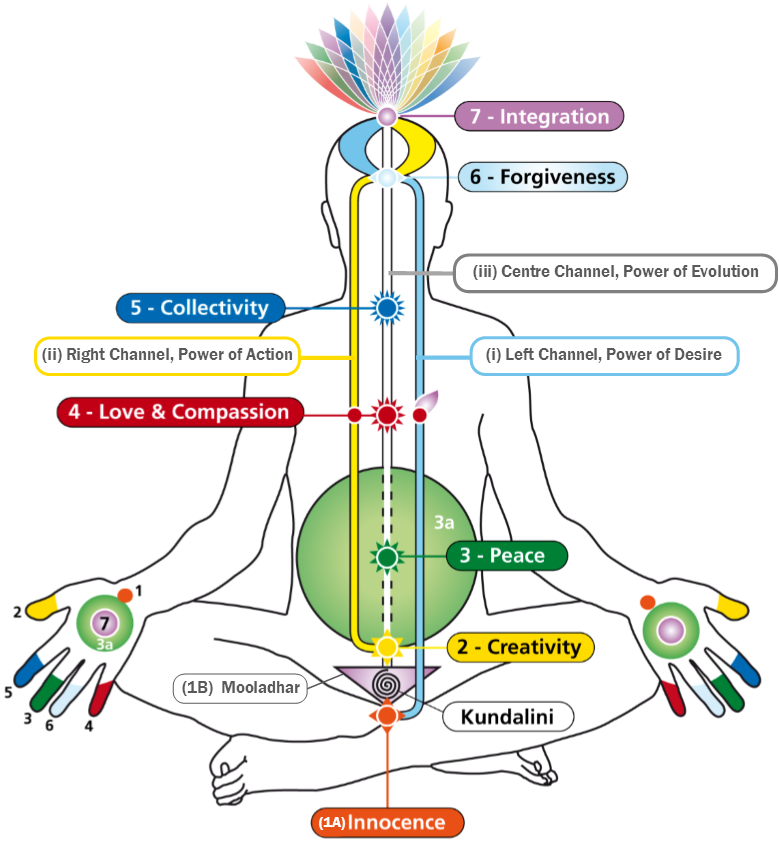 Om Twameva sakshat ......................... sakshat, 
Shri Adi Shakti Mataji, 
Shri Nirmala Devi Namoh, Namah
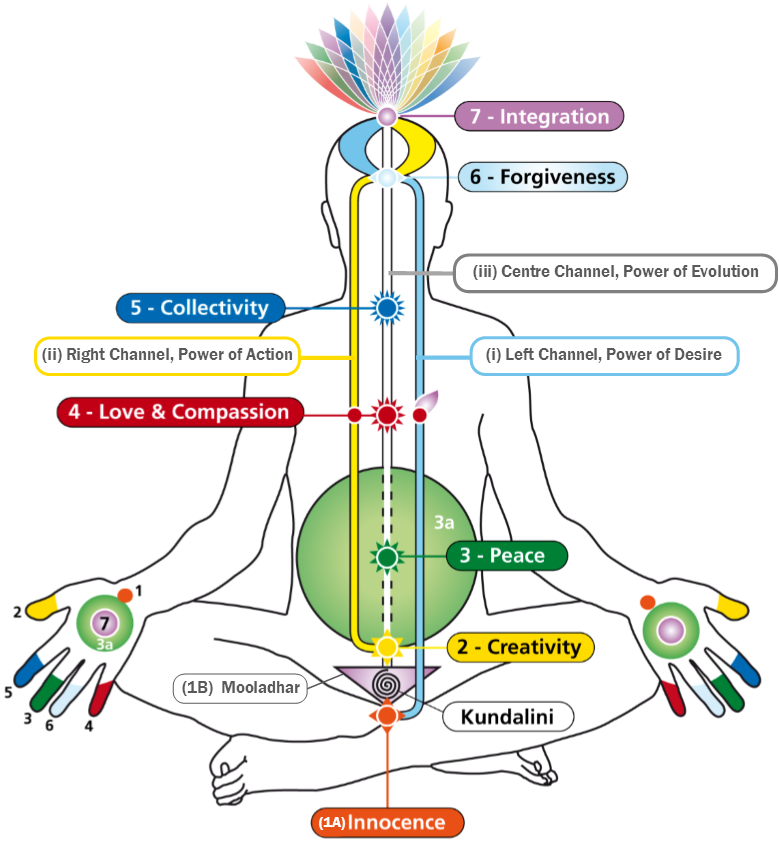 Affirmations
Mantras
Om Twameva sakshat ................ sakshat, 
Shri Adi Shakti Mataji, 
Shri Nirmala Devi Namoh, Namah.
Om Twameva sakshat ....(insert Deity’s Name)..... sakshat, 
Shri Adi Shakti Mataji, 
Shri Nirmala Devi Namoh, Namah.
CHAKRA	DEITY’S NAME
Mooladhara: 	Shri Ganesha
Centre Swadhisthan: 	Shri Saraswati, Brahmadeva
Left Swadhisthan: 	Shri Nirmala Vidya 
Right Swadhisthan:	Shri Nirmala Chitta or Himalaya
Centre Nabhi: 	Shri Lakshmi Vishnu
Left Nabhi: 	Shri Gruha Lakshmi
Right Nabhi: 	Shri Shesha Lakshmana
Void: 	Shri Adi Guru Dattatreya
Centre Heart: 	Shri Jagadambe Durga Mata
Left Heart: 	Shri Shiva Parvati
Right Heart: 	Shri Sita Rama
CHAKRA	DEITY’S NAME
Centre Vishuddhi: 	Shri Radha Krishna
Left Vishuddhi: 	Shri Vishnumaya 
Right Vishuddhi:	Shri Yeshoda Mata
Agnya: 	Shri Mary Jesus
Left Agnya:	Shri Mahavira
Right Agnya: 	Shri Buddha
Back Agnya: 	Shri Maha Ganesha
Sahasrara:	Shri Kalki

Left side	Shri Mahakali
Right side	Shri Mahasaraswati
Central channel	Shri Mahalakshmi
The Maha Mantra (Great Mantra) 
Om twameva sakshat Shri Mahalakshmi, Mahasaraswati, Mahakali, Trigunatmitka, Kundalini, sakshat Shri Adi Shakti Mataji, Shri Nirmala Devi, Namoh, Namah.

Om twameva sakshat Shri Kalki, sakshat, Shri Adi Shakti Mataji, Shri Nirmala Devi, Namoh, Namah.

Om twameva sakshat Shri Kalki, sakshat Shri Sahasrara Swamini, Moksha Pradayini, Mataji Shri Nirmala Devyai, Namoh, Namah.